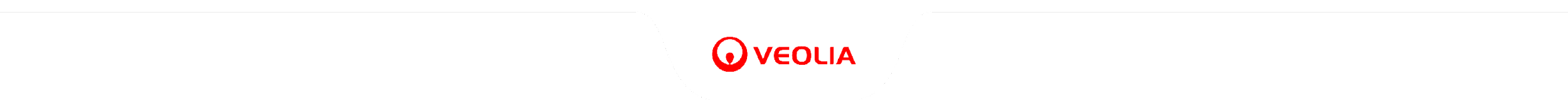 CAREC Energy Investment ForumWhat drives success in long-term energy PPPs?
Mr. Chahine Boutouila, Development Director Central Asia, Veolia Group
Tbilisi, Georgia – November 28-29, 2023
1
Legacy
context
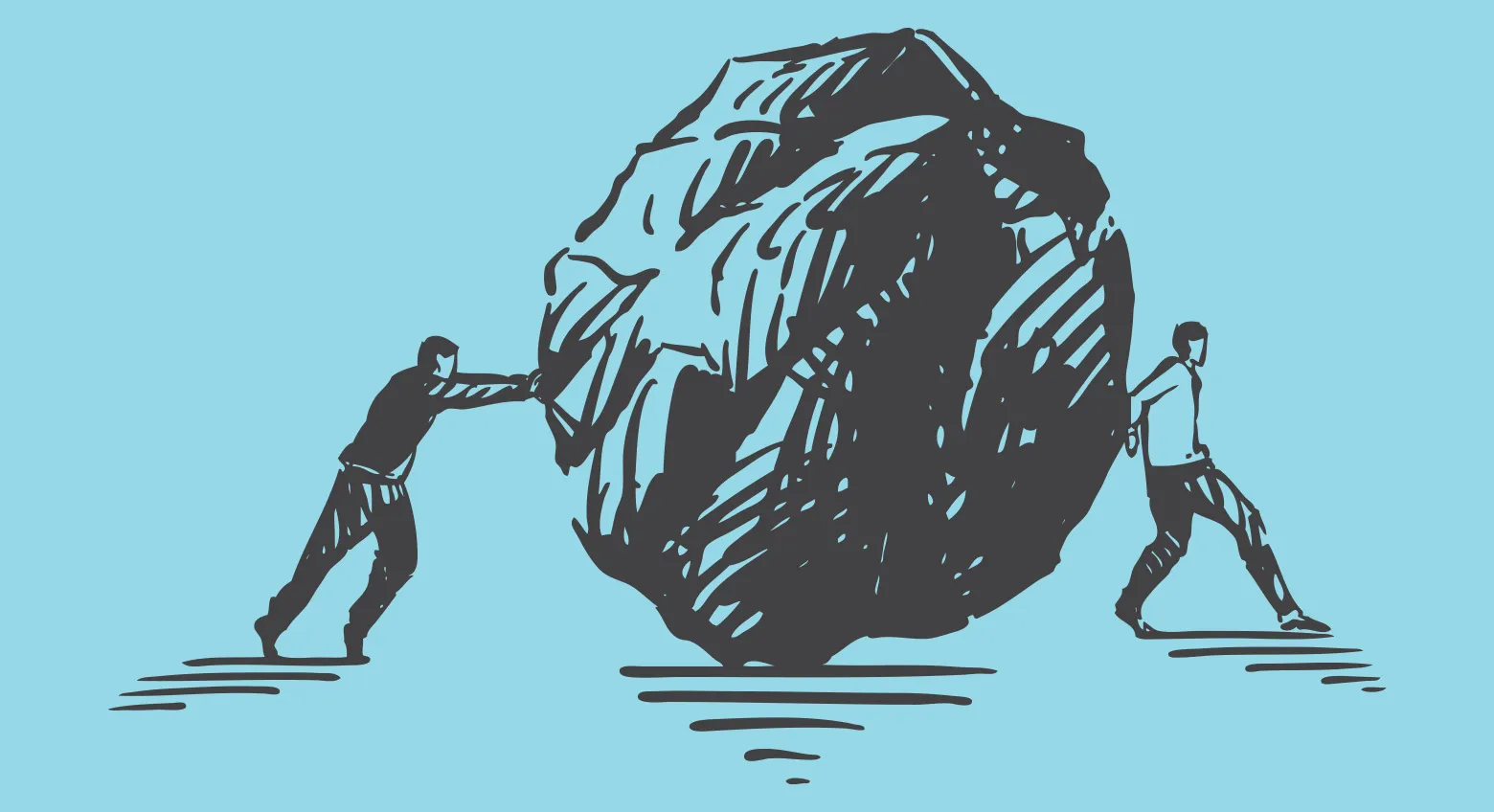 2
Tashkent DH
Development model
Unsolicited
ADB = Transaction Advisor for Tashkent municipality
External
Solicited
Bilateral negotiations
Proposals
Tender
Internal
Call for challengers
3
Tashkent DH
perimeter
30
3,200
1,200,000
1,500
7.3
GWh of heat energy through 10 central boiler houses and 1 CHP plant
km of networks operating under open system
years of PPP contract, started on 1 July 2022
inhabitants + 10,000 legal entities serviced
employees hired and trained by Veolia Energy Tashkent
4
Fuel reliability 
challenge
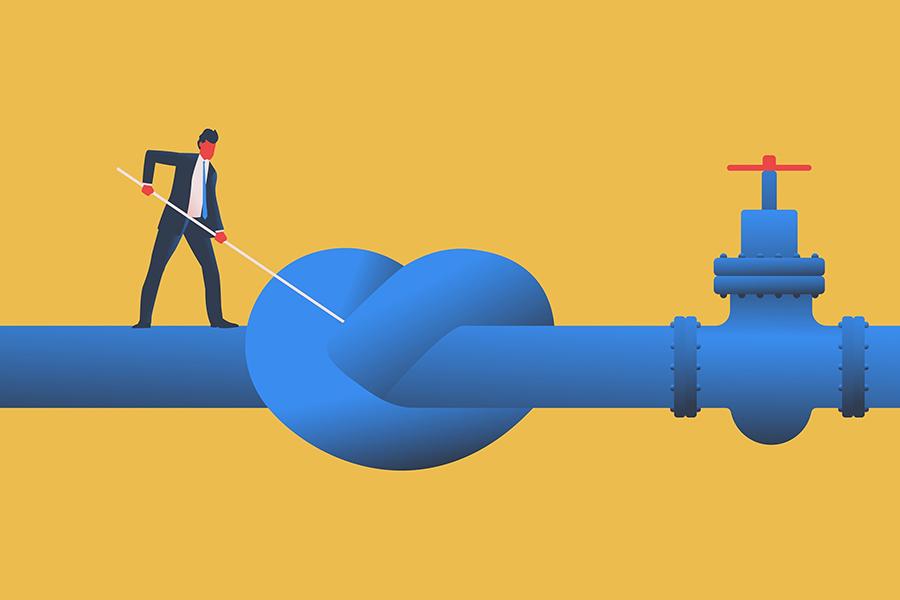 5
Excellence
challenge
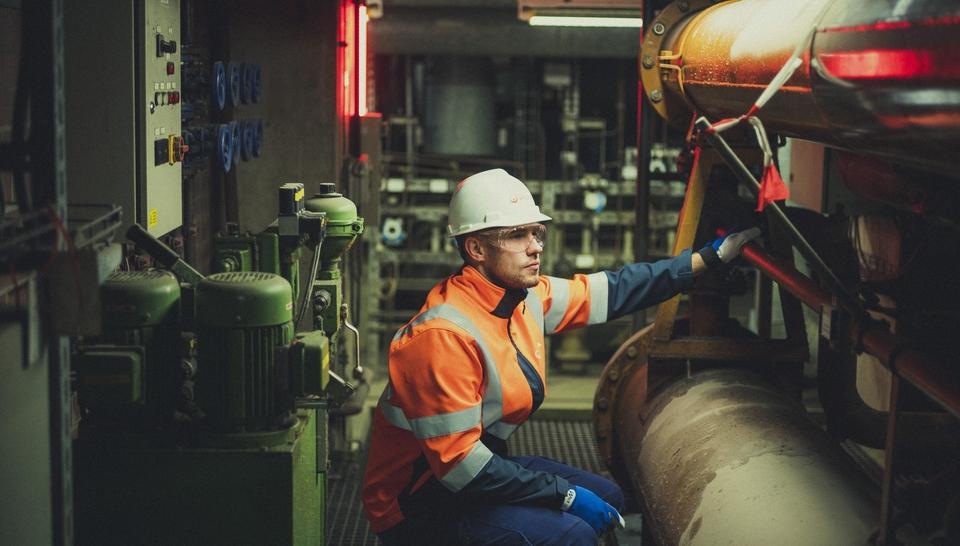 6
Complexity
challenge
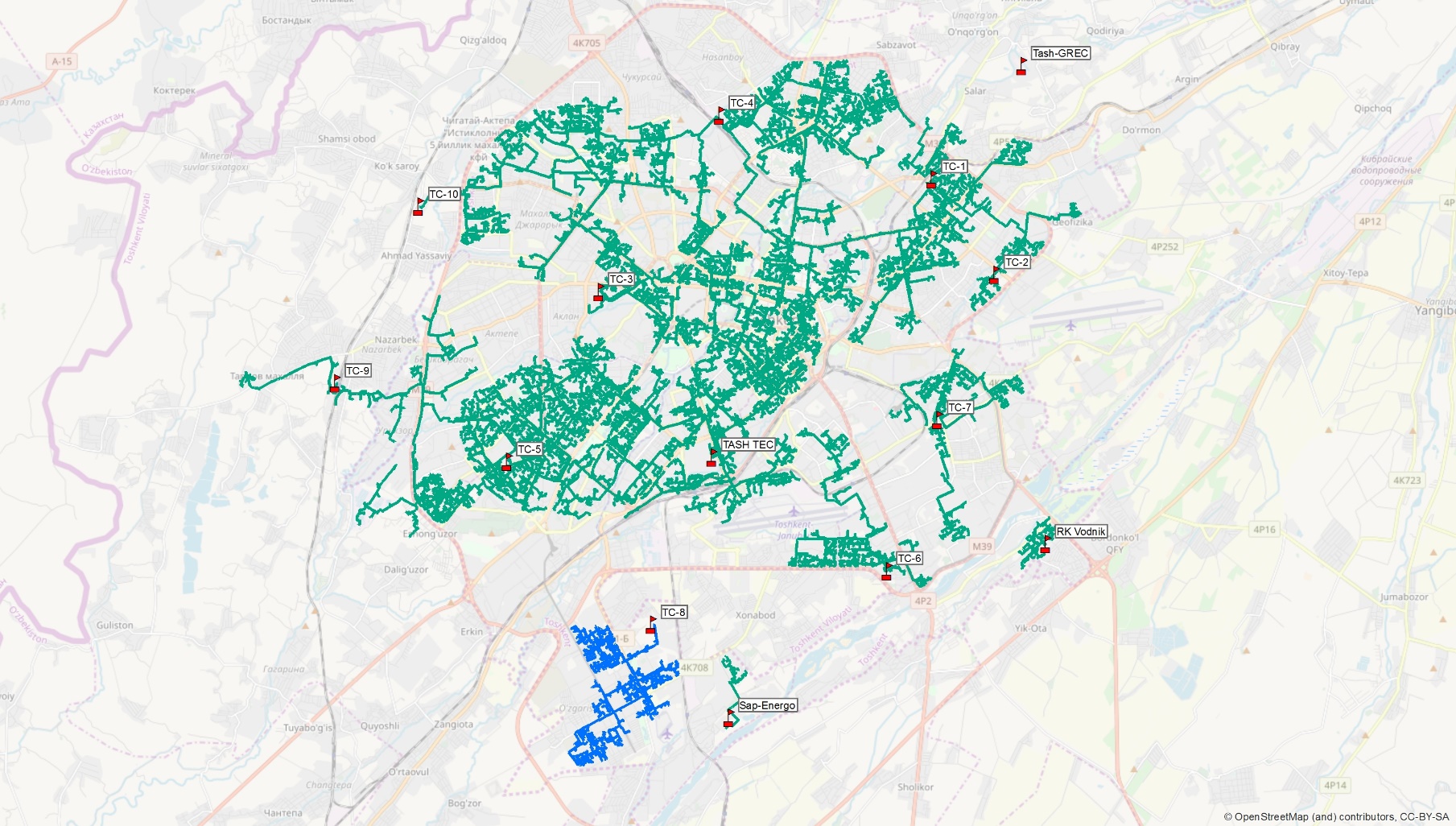 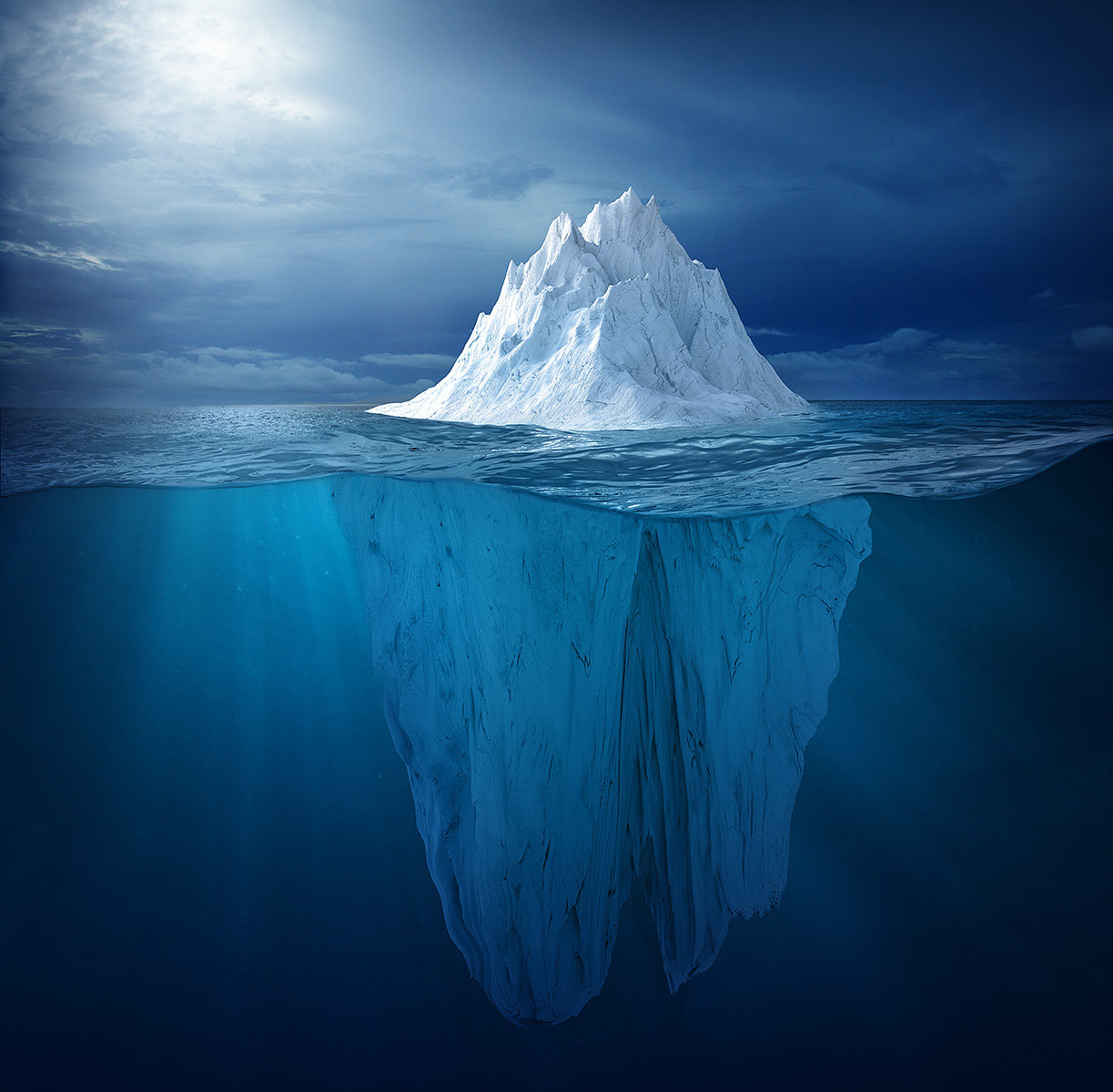 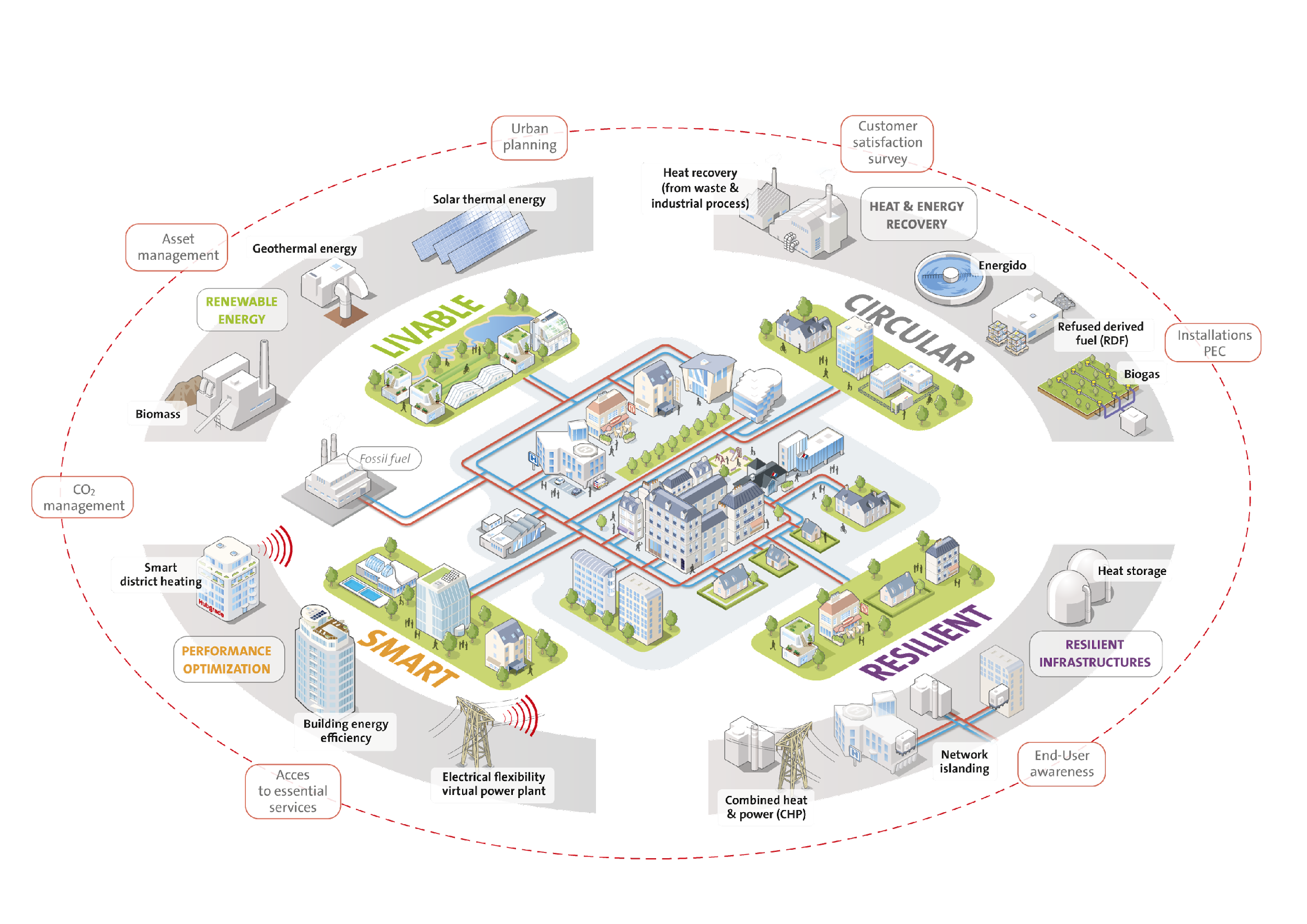 7
Planification
challenge
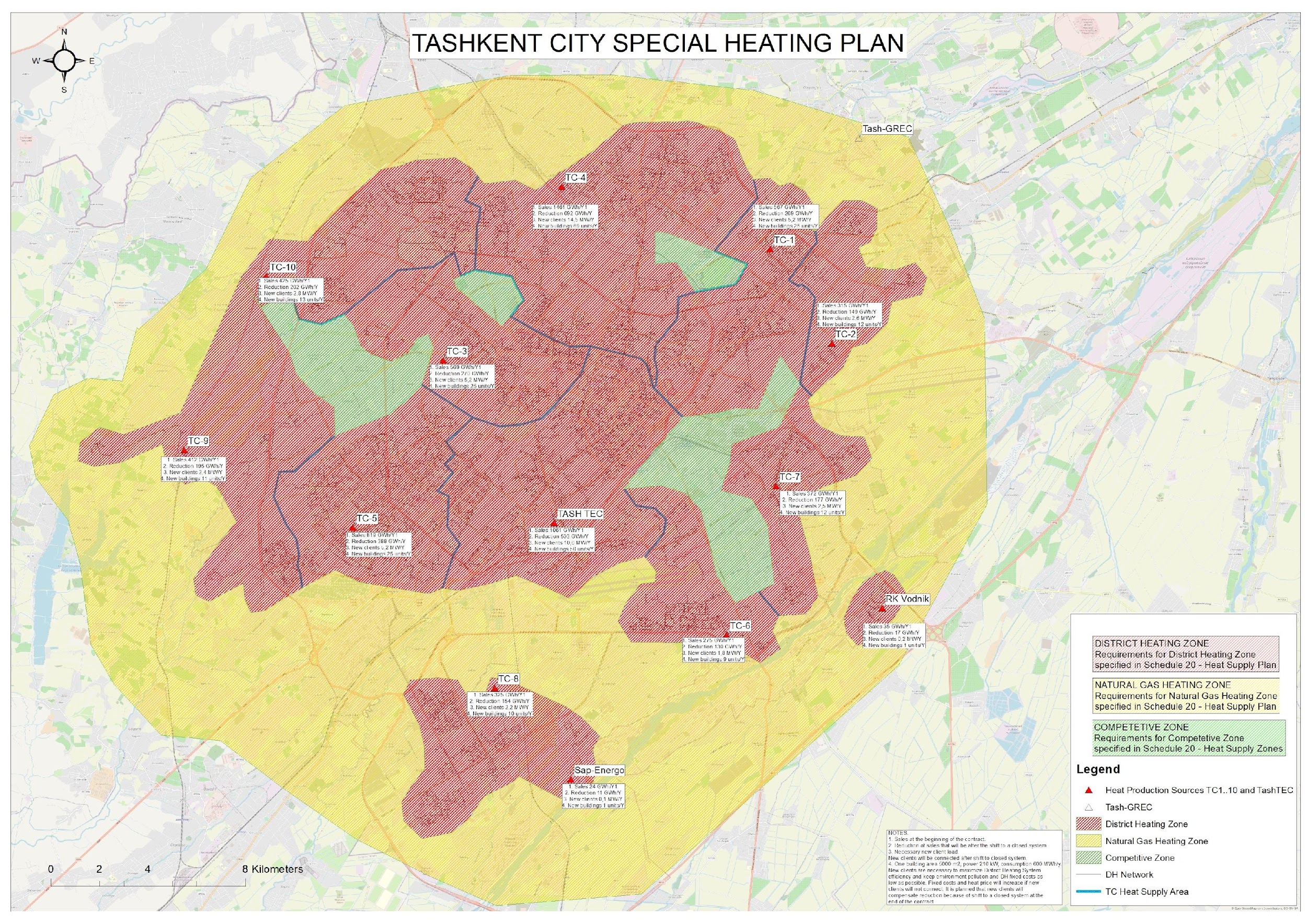 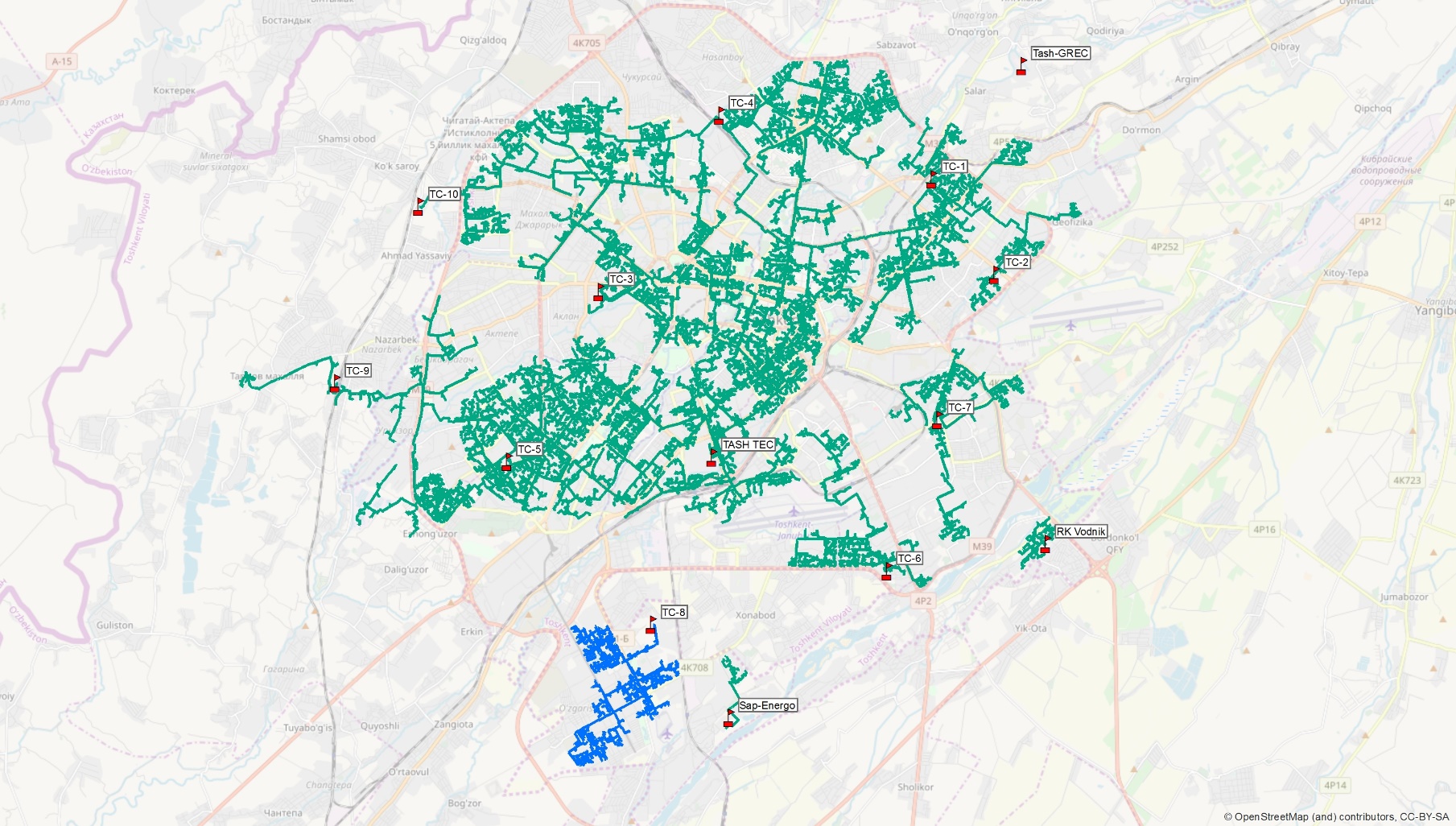 8
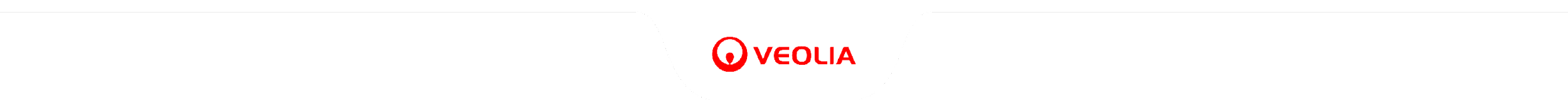 THANK YOU!
Mr. Chahine Boutouila, Development Director Central Asia, Veolia Group
Tbilisi, Georgia – November 28-29, 2023
9
Outline
Slide #2 aims to share contextual information of legacy systems, challenges and opportunities
Slide #3 aims to explain how we developed this flagship project of Tashkent, giving food for thoughts on how to enlarge portfolio of PPP projects while enjoying different perspectives and execution timeframes
Slide #4 aims to present the Tashkent DH project through key numbers
Slide #5 touches upon the energy security issues and needs for thoughtful diversification of energy sources
Slide #6 highlights importance of knowledge and workmanship to optimize and expand infrastructure assets
Slide #7 deals with consequences of not planning holistically and systemically 
Slide #8 shows the path towards building a Special Heating Plan
10